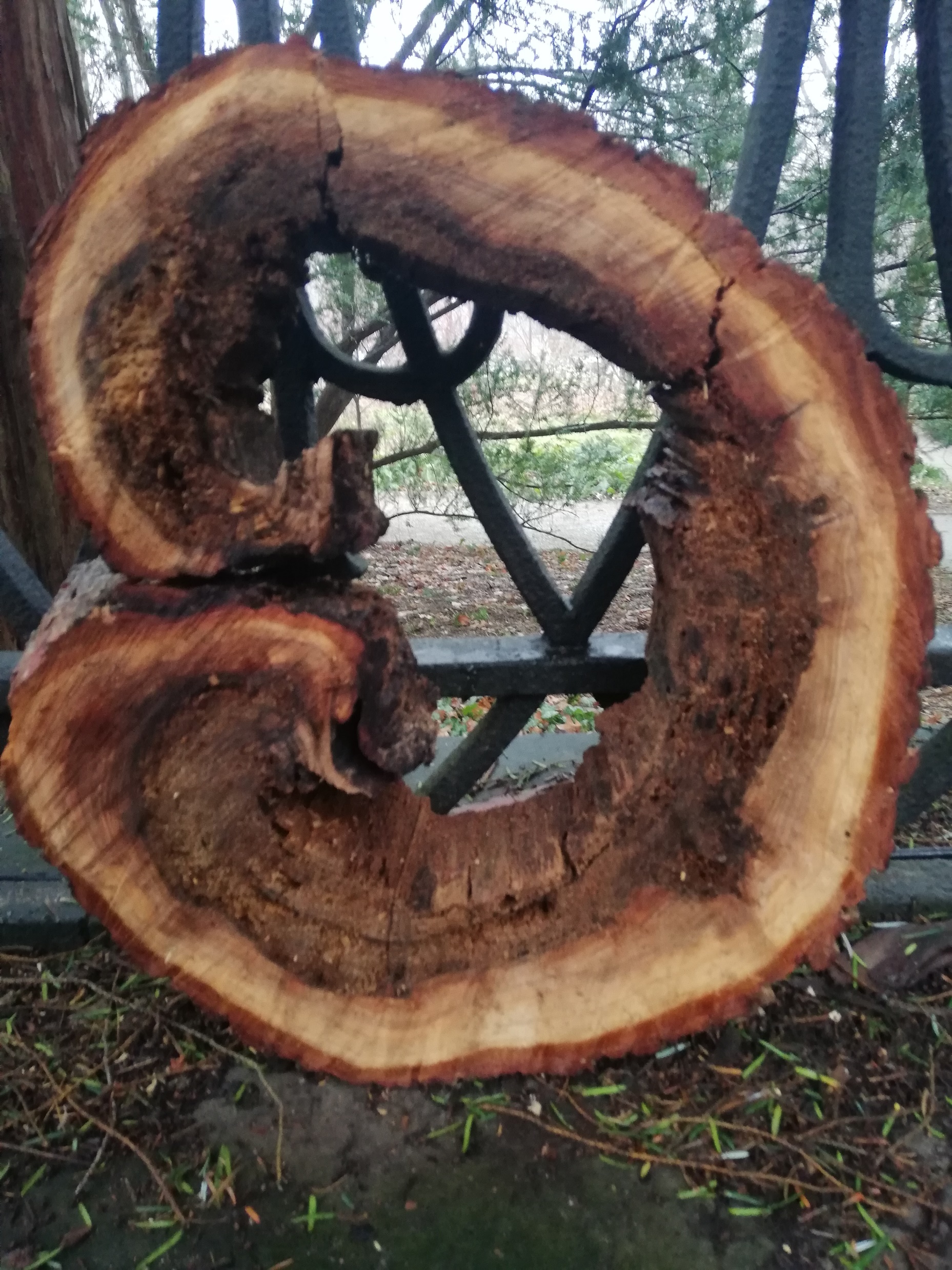 huba
Warsztaty MYKOTEKA 2022
Warsztaty zagadnienia
Moduł prezentujący huby będzie prezentował grzyby jako organizmy zdolne do rozkładu drewna, ale również innych związków, również polimerów tworzonych przez człowieka. 
Celem zajęć będzie wprowadzenie uczestników w kwestie fizjologii grzybów oraz wykazanie, że wiele cech hub może być dla człowieka przydatnych. 
Wprowadzone zostaną pojęcia brunatnej oraz białej zgnilizny i zaprezentowane grzyby hubowate o dużym znaczeniu dla gospodarki człowieka dawniej i dziś – np. korzeniowiec wieloletni, wrośniak różnobarwny, hubiak pospolity czy szaroporka podpalana. 
Spodziewanym efektem po warsztatach będzie przekonanie uczestników że to co wygląda jak groźny pasożyt może mieć działanie, które człowiek może wykorzystać z korzyścią dla siebie i środowiska.
Co to jest huba?
• popularna nazwa owocników grzybów nadrzewnych i nadrewnowych. • Nie jest to definicja jednoznaczna. 
• Niektórzy autorzy za huby uważają wyłącznie owocniki zdrewniałe lub korkowate, inni do hub zaliczają wszystkie nadrzewne i nadrewnowe grzyby wielkoowocnikowe, w tym również te o owocnikach skórzastych, mięsistych, a nawet galaretowatych
Nadrzewne/nadrewnowe
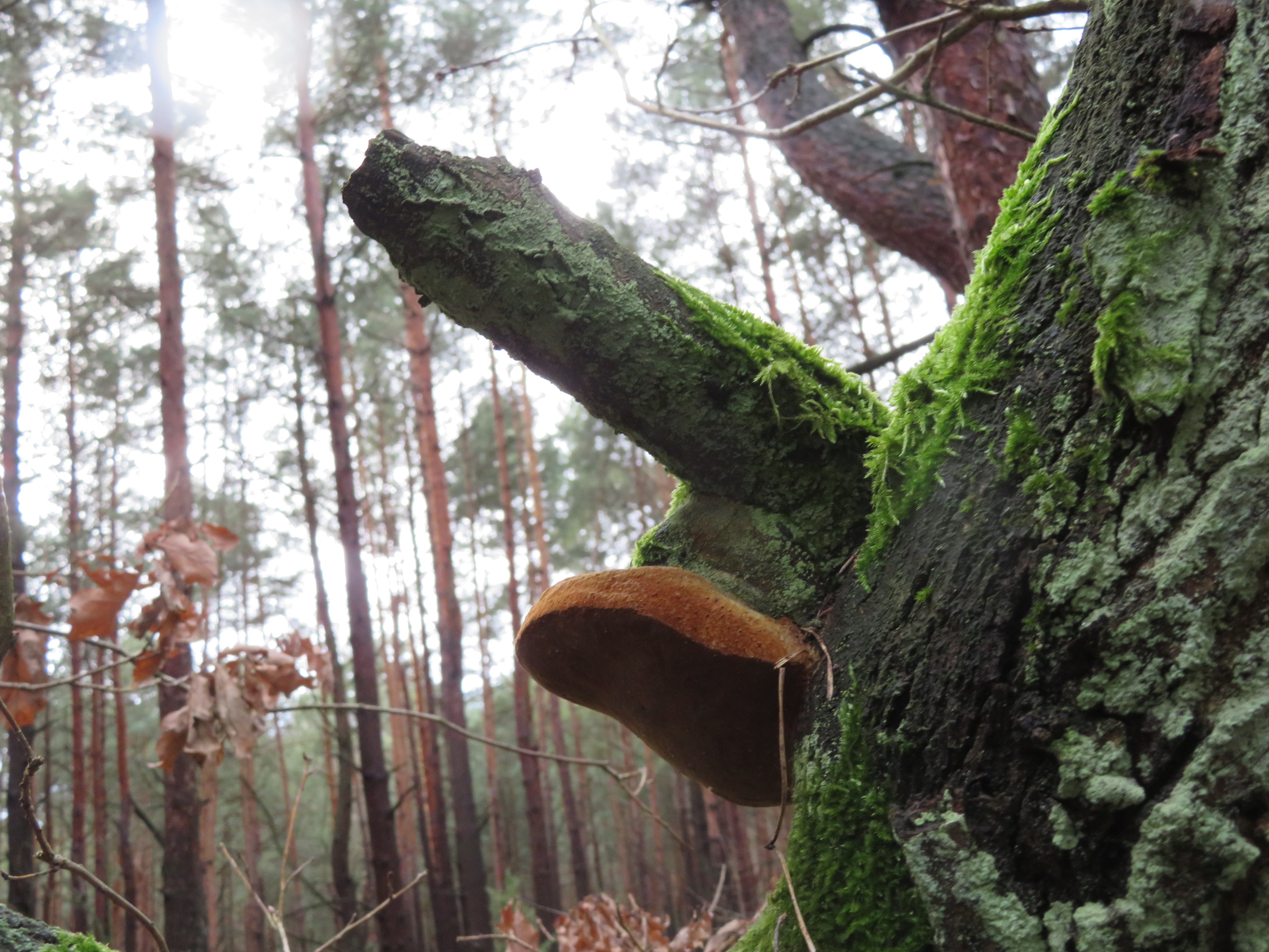 Skórzaste, miesiste, galaretowate
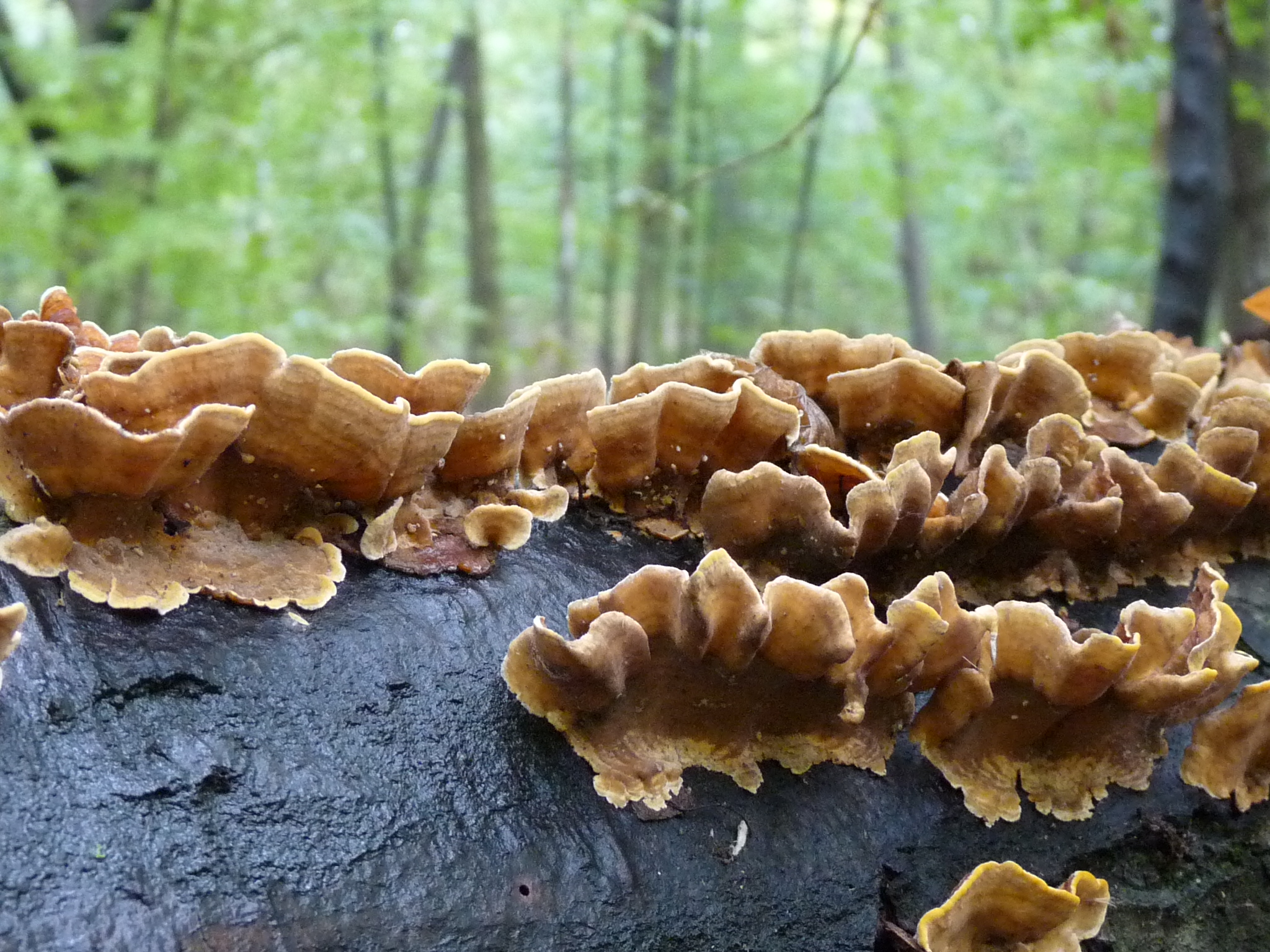 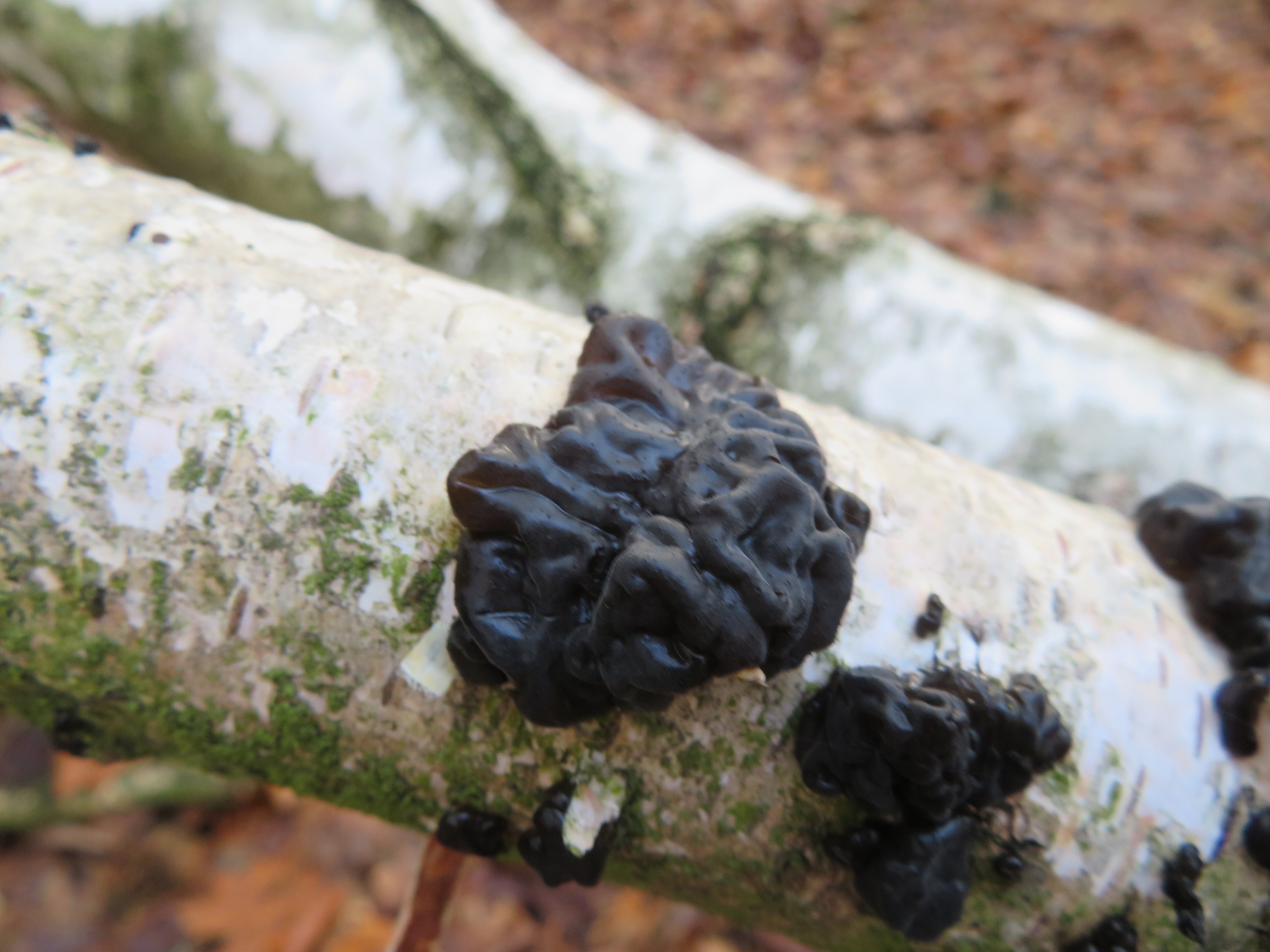 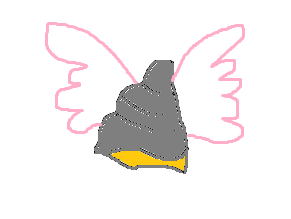 SkA,d siE, biora, huby?
SkA,d siE, biora, huby?
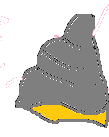 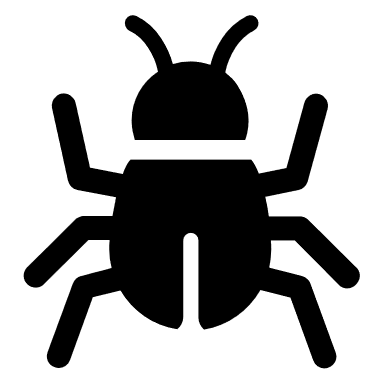 Atak przez uszkodzenie korony
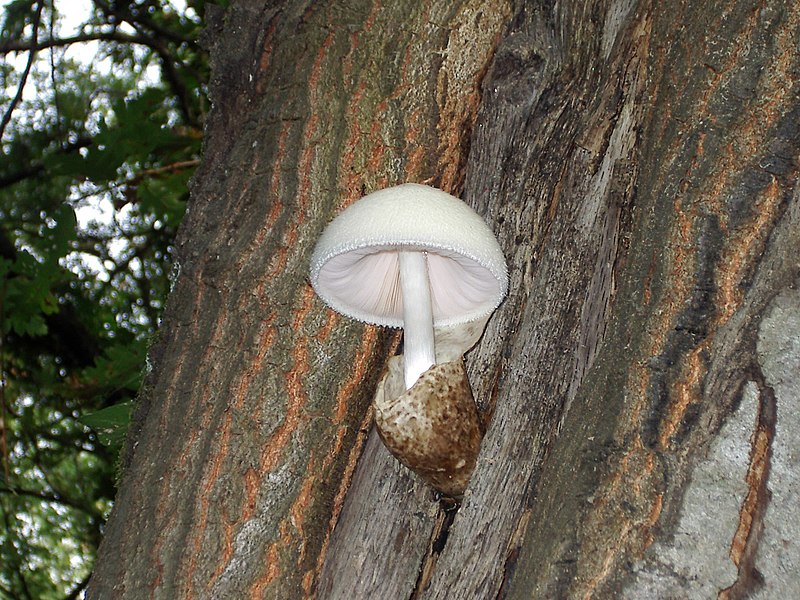 Atak od doLu, od korzenia
,
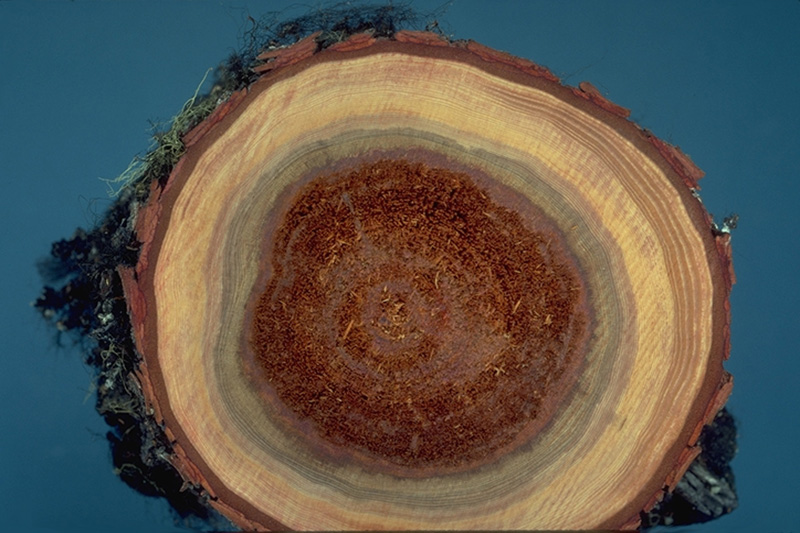 ,
Co sie, przenosi? Co dokonuje ataku?
Gdzie tworza, sie, zarodniki?
Zla HUBA?
,
Rozklad bruntany
,
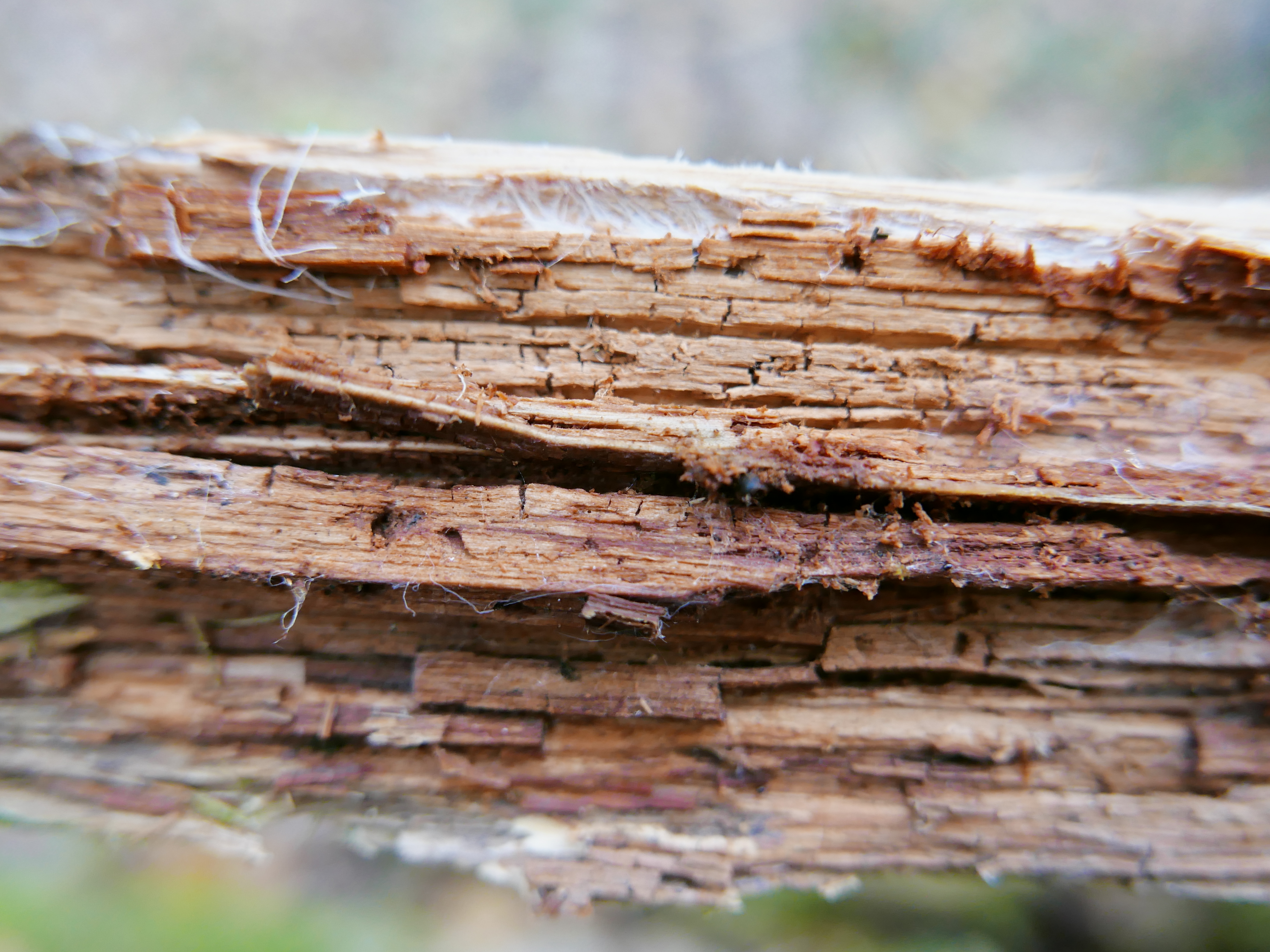 RozkLad bialy
,
,
Huba pozytki
Która huba jest miernikiem wartości drewna na którym rośnie? 
Żagwica Grifola, ozorek Fistulina
Która huba służy do produkcji lekarstw? 
Wrośniak Trametes i inne
Która huba służy jako czysta gaza (w sytuacji gdy nie ma środków opatrunkowych) ? 
 Białoporek brzozowy Fomitopsis betulinus
Która huba posłużyła do tworzenia nakrycia głowy? 
Hubiak Fomes fomentaris
Która huba służy do porozumiewania się w lesie? 
Lakownica Ganoderma
Który grzyb na którym drzewie?
Błyskoporek podkorowy Inonotus obliquus: brzoza
Hubiak pospolity Fomes fomentarius : różne liściaste 
Gmatwek dębowy Daedalea quercina : dęby
Gmatwica pospolita Daedaleopsis confragosa: różne liściaste, w szczególności wierzba iwa
Wrośniak pospolity Trametes versicolor: różne liściaste
Żółciak siarkowy Laetiporus sulfureus: różne liściaste – dęby, buki, jabłonie, topole, wierzby
Pniareczka różowa Rhodofomes roseus: - świerk
Bronimy honoru hub
Błyskoporek podkorowy Inonotus obliquus- grzyb przeciwnowotworowy
Hubiak pospolity Fomes fomentarius – hubka do rozpalania ognia, materiał na kapelusze
Gmatwek dębowy Daedalea quercina –przeciwkomarowy, przeciwzapalny
Gmatwica pospolita Daedaleopsis confragosa- siedlisko dla owadów  (54 gat. chrząszczy)
Wrośniak pospolity Trametes versicolor –przeciwowotworowy
Żółciak siarkowy Laetiporus sulfureus – jadalny dla ludzi, siedlisko owadów
Pniarek lekarski Laricifomes officilnalis – lek na wiele dolegliwości (stosowany przy gruźlicy, schorzeniach układu oddechowego, reumatyzmie, zawrotach głowy, dolegliwościach przewodu pokarmowego, nowotworach). W  Jakucji pniarek lekarski służył do produkcji mydła
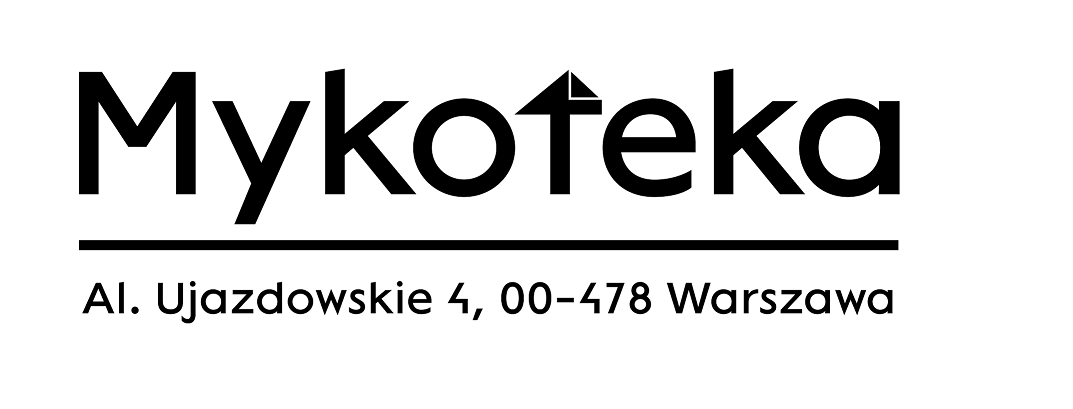 W prezentacji wykorzystano zdjęcia 
z Wikipedii na licencji CC oraz fotografie 
własne (MWrzosek).